Женское онлайн-пространство
Woman space
Женское образовательное пространство предоставляет женщинам ряд преимуществ и возможностей, играет важную роль в обеспечении равенства возможностей и развитии общества в целом.
• Мы предлагаем создать  коммуникационную платформу для поддержки женщин  и считаем это очень важным делом, так как любая из нас сталкивается с множеством проблем в различных сферах жизни.
• Такая платформа может предоставить женщинам информацию, советы и поддержку в вопросах здоровья, семьи, социальной защиты и психологического благополучия.
• Здоровье является одной из важнейших областей, где женщины нуждаются в поддержке, включая беременность и роды, а также хронические заболевания.Наш проект может предоставить информацию о здоровье, рекомендации по профилактике заболеваний и помощь в поиске специалистов и медицинских учреждений.
• Семейные отношения это та  область, где женщины часто нуждаются в поддержке, включая советы по управлению конфликтами, воспитанию детей и организации семейного бюджета.
•Социальный и юридический аспект – предоставление информации о законодательстве, правах женщин, льготах и организациях, которые оказывают помощь в таких ситуациях также может быть предоставлена в рамках проекта.
• Психологическая поддержка в современном мире очень важна для женщин, и платформа может предложить консультации психологов, группы поддержки и другие ресурсы для помощи в преодолении эмоциональных проблем.
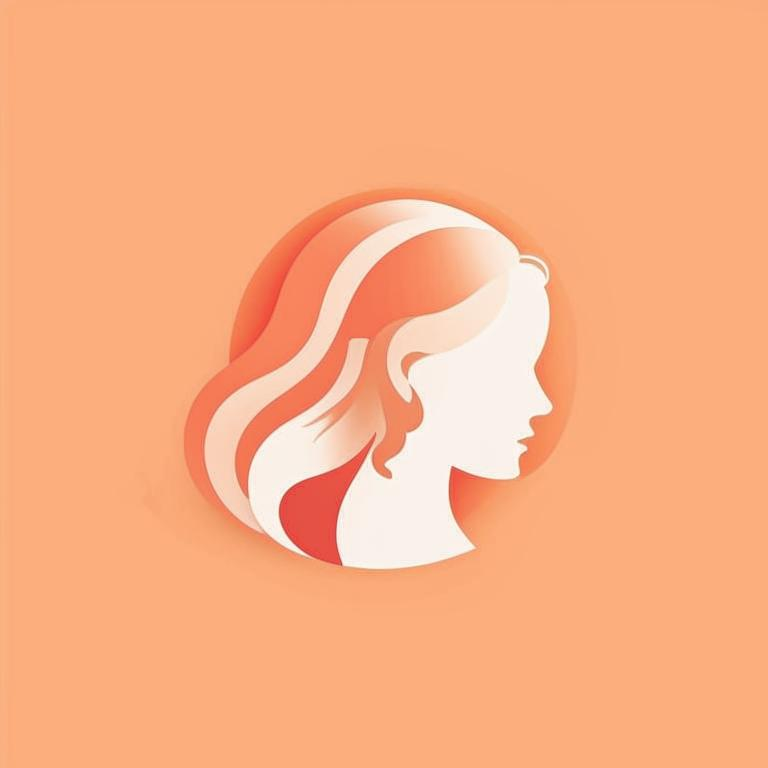 Развитие профессиональных навыков и знаний приводит к карьерному росту и улучшению качества жизни
Расширение кругозора способствует развитию критического мышления и способности принимать обоснованные решения.
Доступ к новым возможностям-образованные женщины имеют больше возможностей для получения высокооплачиваемой работы, участия в общественной жизни и влияния на принятие решений-
Социальная мобильность: Образование может стать ключом к социальной мобильности, позволяя женщинам выйти за рамки своего социального окружения и достичь большего успеха.
Финансовая независимость: Получение образования позволяет женщинам улучшить свои профессиональные навыки и увеличить свой доход. Это способствует финансовой стабильности и независимости.
Ролевая модель: Образованные женщины становятся ролевыми моделями для других женщин и девочек. Они показывают, что образование и успех доступны всем, независимо от пола.
Поддержание женского здоровья является важным аспектом общего благополучия женщины и общества.

Для общего благополучия женщины крайне важно следить за ее здоровьем — путем регулярных посещений врача, здорового образа жизни и осознанного  отношения к своему организму. 

Способность вести активный и продуктивный образ жизни сегодня неотъемлемая часть жизни женщины.
Забота о здоровье 

Регулярные обследования у гинеколога, маммолога и эндокринолога важны для заботы о физическом здоровье. Здоровый образ жизни играет ключевую роль в поддержании хорошего здоровья.
• Правильное питание, физическая активность, достаточный сон и питьевой режим, отказ от вредных привычек безусловно улучшат общее состояние.
• Правильное питание должно быть употребление разнообразным и вкусным, богатым белком, клетчаткой, полезными жирами и витаминами.
• Физическая активность также является важным аспектом здорового образа жизни.
• Регулярные упражнения поддерживают тонус мышц, укрепляют сердечно-сосудистую систему и улучшают общее самочувствие.
• Важно избегать вредных привычек, таких как курение и употребление алкоголя и психоактивных веществ, приводящих к болезням, нарушенному физическому и психическому здоровью.
Улучшение качества жизни: Поддержание женского здоровья также помогает улучшить качество жизни женщины. Это может включать улучшение физического самочувствия, эмоционального состояния и сексуальной функции.
 Онкопрофилактика. Информация о распространенности женской онкологии,  о возможности ее предупреждения способствует оздоровлению общества в том числе.
Психологическая помощь

	Женщина в современном мире находится в хронической стрессовой ситуации.  Обилие информации, кратно возросшие нагрузки из-за необходимости сочетания работы и семьи,  смены привычных устоев.
	В результате насилия возникает травма, страх, беспомощность и низкая самооценка. Женщины, пережившие насилие, могут нуждаться в психологической помощи для восстановления психического здоровья. 
	Послеродовая депрессия, вызывая  грусть, усталость и отчаяние, влияет на способность ухаживать за ребенком и выполнять повседневные задачи.
	Стресс приводит к тревожности, раздражительности и бессоннице развитию болезней.
 Цель психологической помощи - помочь женщинам разобраться со своими эмоциями, справляться со стрессом и развивать навыки управления настроением.
Психологическая помощь также может помочь женщинам понять причины насилия или послеродовой депрессии и разработать стратегии для предотвращения подобных ситуаций в будущем.
Планирование семьи включает принятие решений о количестве и интервалах между детьми, а также использование методов контрацепции, улучшая их экономическое положение.
• Правильное планирование семьи это предотвращение  нежелательной беременности и снижение риска осложнений во время беременности и родов.
• Родители могут обеспечить своих детей необходимыми ресурсами, включая питание, медицинское обслуживание и образование.
• Уменьшает социальное давление на женщин, позволяя им принимать решения относительно количества и интервалов между рождениями своих детей.
• Подростковые беременности несут множество проблем, планирование семьи может предотвратить их.
• Планирование семьи улучшает гендерное равенство, предоставляя женщинам возможность контролировать количество и интервалы между рождениями своих детей.
• Выбор наиболее подходящего метода контрацепции требует консультации с врачом-гинекологом. Врач учитывает индивидуальные особенности организма женщины, возраст, состояние здоровья и репродуктивные планы при выборе оптимального варианта.
Поддержка женщин в обществе имеет огромное значение для социального здоровья и благополучия, для улучшения экономической ситуации, когда они имеют возможность работать и получать достойную оплату труда.

• Уважение к женщинам и возможность их самореализации являются ключевыми элементами равноправия и справедливости.

• Поддержка женщин способствует развитию общества в целом, позволяя им внести вклад в различные сферы жизни. Реализация женщиной  своих возможностей это залог  общественного благополучия.

• Это создает условия для развития инклюзивного общества, где каждый человек может реализовать свой потенциал независимо от пола.

• Когда женщины чувствуют уважение и признание со стороны общества, они могут чувствовать себя увереннее и счастливее, что влияет на качество жизни.